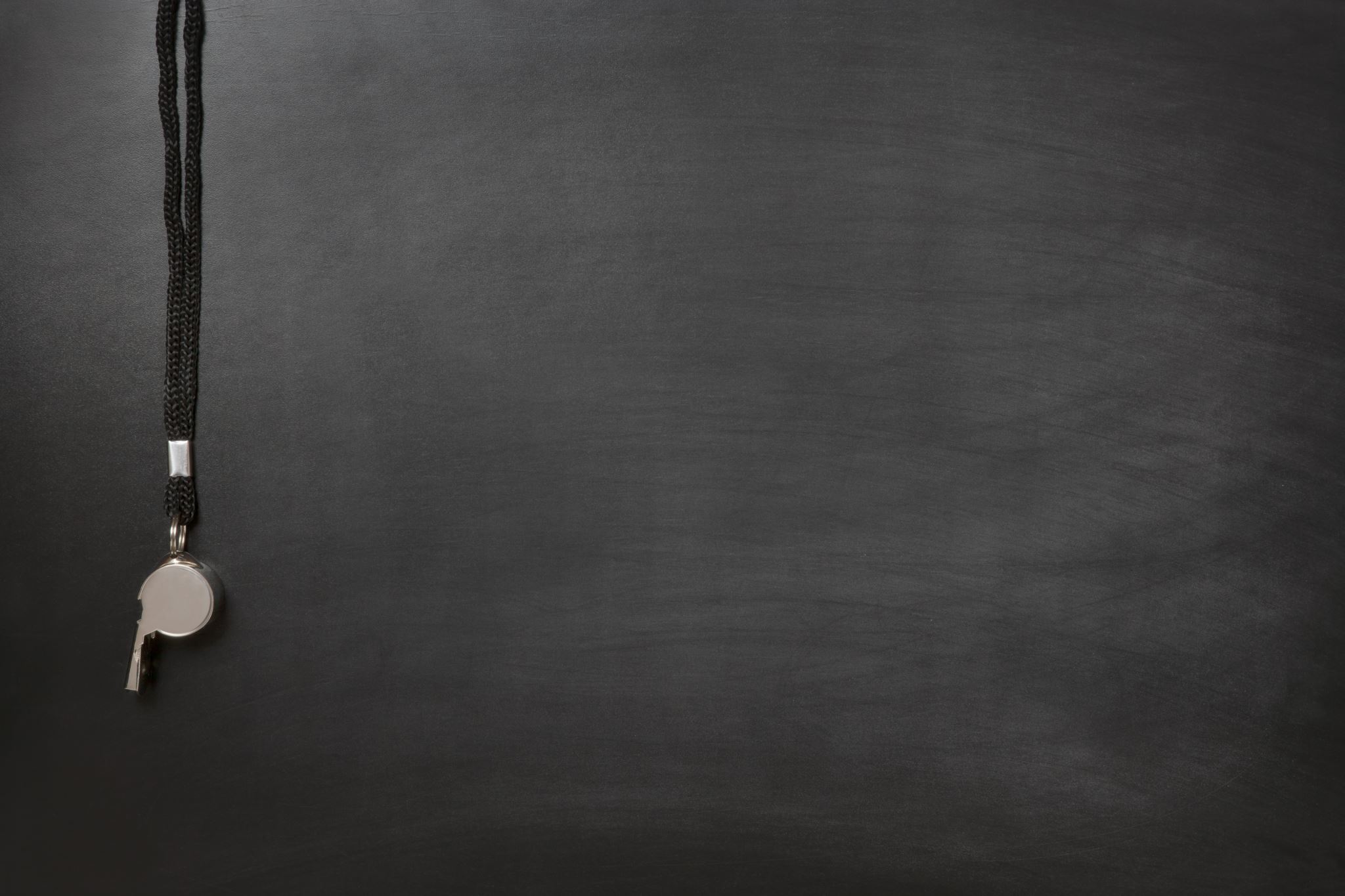 When gradient is small …
Hung-yi Lee 李宏毅
[Speaker Notes: TBD: Many papers shows that gradient decent lead to global

=======
Outline:
1. Local optimal (not always the issue)
2. Saddle point -> why I have to mention Degenerate?
=====
3. The parameters have very different gradients 
Why? Input, internal (using initial learning rate as example)

4. The same parameters have very different gradients
Why? RNN? random

========
Hessien:
https://colab.research.google.com/drive/1yqtEcJHmXlCMhlaauEaRZYrnLXTVzou5?usp=sharing&fbclid=IwAR3Il0Ij_nN-H2djox4jssOH4WcLJgB3otvy0v-NXKDm0ZTpF5ycbB0vdO4

Paper survey: https://docs.google.com/spreadsheets/d/145SqCKXyYtVoenUvNx6iI2rDXGms442HnHmbbhW15S4/edit?fbclid=IwAR2QeFtW6pya42jkX0leF_oPaWVQ8Fu9ZfAK15U6nxI4rYuanVhmDyyULiE#gid=0

Experimental results of gradient vanish:
https://hackmd.io/-xXNzXhZS2imFlA3Aly6-w?fbclid=IwAR2tD5_Y_rlL58laB1QdCF5KzL7YYCAwArp0UFruiwYx2vWiuYF2pJ0l4eI

HW2:
https://docs.google.com/presentation/d/16aFQp1AtSkLngcK_B_7o0NqeCKEtPi7ljn_QXwYsY0o/edit#slide=id.p
https://colab.research.google.com/drive/1KfrNyDvmFAYMqLBUD4wlEEnqFX-CtI0V?usp=sharing]
Optimization Fails because ……
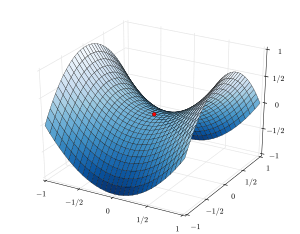 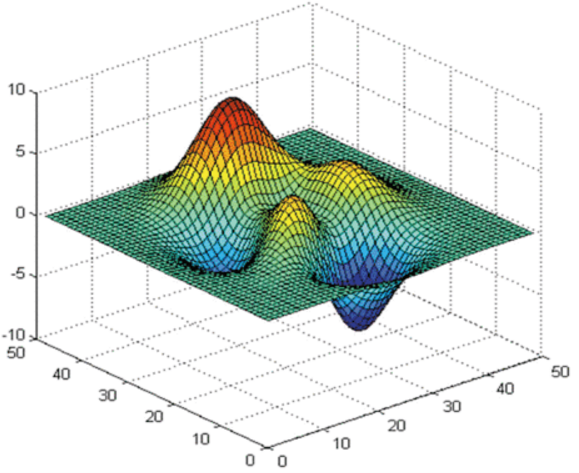 local minima
saddle point
escape
No way to go
training
loss
Which one?
gradient is close to zero
critical point
Not small enough
updates
[Speaker Notes: People believe training stuck because the parameters are near a critical point]
Warning of Math
Tayler Series Approximation
[Speaker Notes: if the second derivatives of f are all continuous 
Should we mention curvature?

海森矩陣的混合偏導數是海森矩陣非主對角線上的元素。假如他們是連續的，那麼求導順序沒有區別]
Source of image:http://www.offconvex.org/2016/03/22/saddlepoints/
Hessian
At critical point
telling the properties of critical points
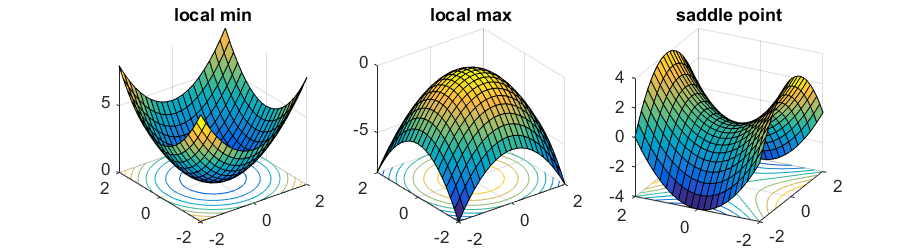 At critical point:
Hessian
Local minima
=
=
All eigen values are positive.
Local maxima
=
All eigen values are negative.
=
Saddle point
Some eigen values are positive, and some are negative.
Example
Error Surface
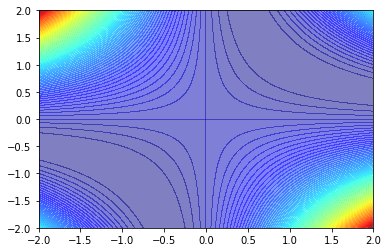 minima
saddle
minima
[Speaker Notes: https://arxiv.org/abs/1412.6544]
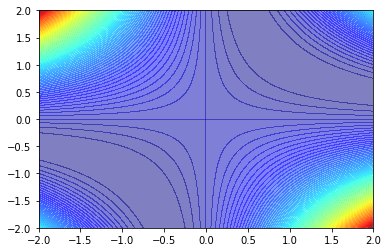 Critical point:
Saddle point
Don’t afraid of saddle point?
At critical point:
Saddle point
[Speaker Notes: Don’t afraid of saddle point?]
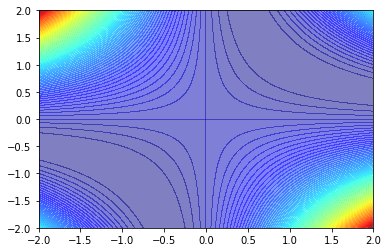 Critical point:
Saddle point
Has eigenvector
You can escape the saddle point and decrease the loss.
(this method is seldom used in practice)
End of Warning
Saddle Point v.s. Local Minima
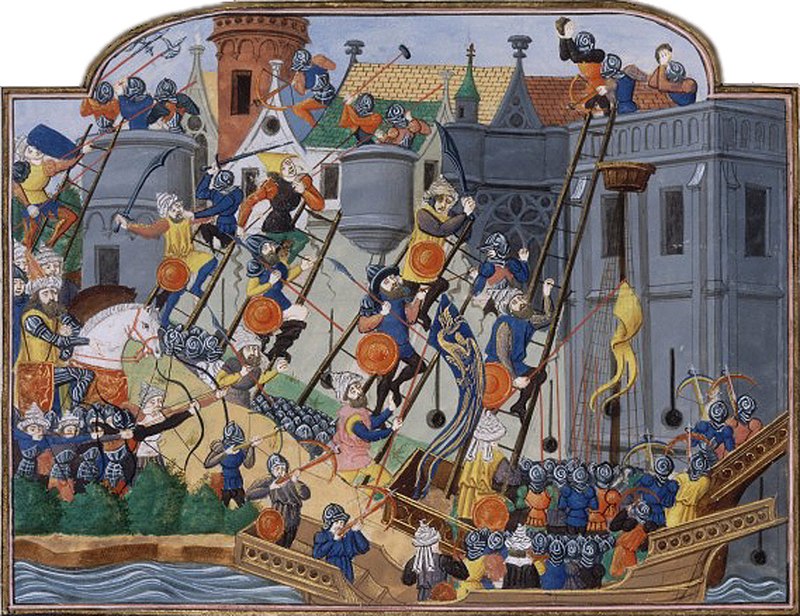 A.D. 1543
[Speaker Notes: 公元1453年5月
狄奧倫娜

君士坦丁十一世



她可能是人類歷史上唯一真正的魔法師。而在這之前約十小時，短暫的魔法時代也結束了。魔法時代開始於公元1453年5月3日16時，那時高維碎塊首次接觸地球；結束於1453年5月28日21時，這時碎塊完全離開地球；歷時二十五天五小時。之後，這個世界又回到了正常的軌道上。

https://santi.huijiwiki.com/wiki/%E7%8B%84%E5%A5%A5%E4%BC%A6%E5%A8%9C

https://www.b111.net/novel/49/49312/4411146.html]
來源《三體Ⅲ·死神永生》
Saddle Point v.s. Local Minima
The Magician Diorena  (魔法師狄奧倫娜)
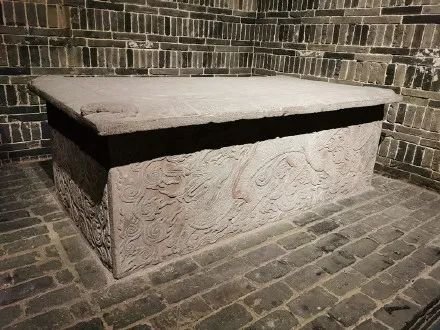 From 3 dimensional space, it is sealed.
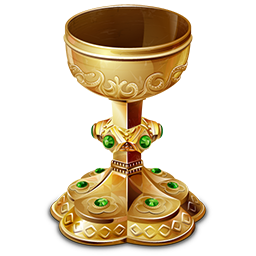 It is not in higher dimensions.
Source of image: https://read01.com/mz2DBPE.html#.YECz22gzbIU
[Speaker Notes: 公元1453年5月
狄奧倫娜

聖索菲亞大教堂重建時，同其他聖物一起放入教堂地基深處一個完全封閉的小密室中。眼前這個顯然是後者，因為前一隻已經烙上了時間的印痕，變得有些黯淡當然是與眼前這只對比才能看出來，這只聖盃看上去彷彿昨天才鑄出來一般嶄新。


她可能是人類歷史上唯一真正的魔法師。而在這之前約十小時，短暫的魔法時代也結束了。魔法時代開始於公元1453年5月3日16時，那時高維碎塊首次接觸地球；結束於1453年5月28日21時，這時碎塊完全離開地球；歷時二十五天五小時。之後，這個世界又回到了正常的軌道上。

https://santi.huijiwiki.com/wiki/%E7%8B%84%E5%A5%A5%E4%BC%A6%E5%A8%9C

https://www.b111.net/novel/49/49312/4411146.html]
Source of image: https://arxiv.org/abs/1712.09913
Saddle Point v.s. Local Minima
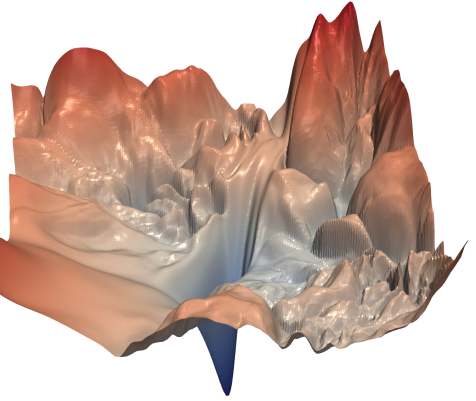 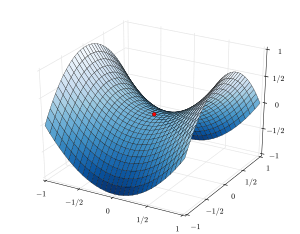 Saddle point in higher dimension?
When you have lots of parameters, perhaps local minima is rare?
Empirical Study
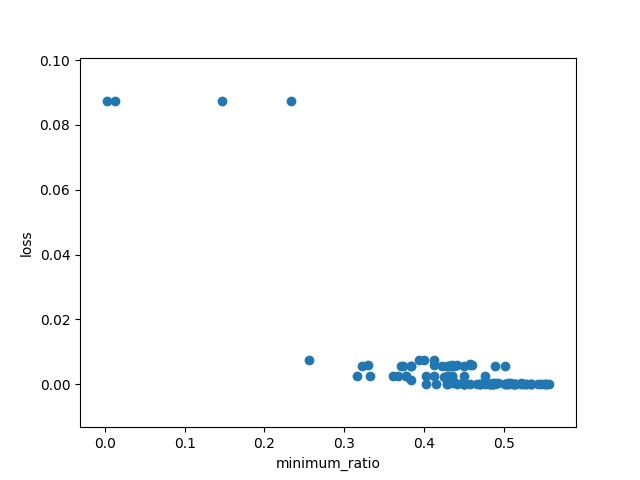 More “like” local minima
Training Loss
never reach a real “local minima”
Train a network once, until it converges to critical point.
Minimum Ratio
Number of Positive Eigen values
Minimum ratio
=
Number of Eigen values
Source:https://docs.google.com/presentation/d/1siUFXARYRpNiMeSRwgFbt7mZVjkMPhR5od09w0Z8xaU/edit#slide=id.g31470fd33a_0_33
Small Gradient …
Gradient Descent
Loss
Very slow at the plateau
Stuck at saddle point
Stuck at local minima
The value of a network parameter w
Tips for training: Batch and Momentum
[Speaker Notes: =====TBA=====

More reference for large batch size

https://docs.google.com/spreadsheets/d/145SqCKXyYtVoenUvNx6iI2rDXGms442HnHmbbhW15S4/edit?fbclid=IwAR2QeFtW6pya42jkX0leF_oPaWVQ8Fu9ZfAK15U6nxI4rYuanVhmDyyULiE#gid=0

https://medium.com/deep-learning-experiments/effect-of-batch-size-on-neural-net-training-c5ae8516e57
http://proceedings.mlr.press/v119/lin20b.html
https://syncedreview.com/2020/09/13/a-closer-look-at-the-generalization-gap-in-large-batch-training-of-neural-networks/

===========
Outline:

Zero gradient: 

For zero gradient 
-> batch
-> momentum 
Local optimal -> not always the issue


=====
3. The parameters have very different gradients 
4. The same parameters have very different gradints

-- adaptive learning rate 

-- clipping (for sudden too large)


=====

Q: critical v.s. batch / momentum
Q:Warm up?

=====

-- Batch norm 

-- Sigmoid -> ReLU 

-- SELU

-- residual 

-- initialization]
Batch
[Speaker Notes: Full batch (太花時間了)
不是可以平行嗎? 
但是平行運算也是有極限啊
Batch 
Batch v.s. Full batch
好處: 快; 壞處: 不穩
但是不穩反而好?
Interesting side effect of batch size 
Tip: Shuffle (not mention?)



Smaller batch sizes are noisy, offering a regularizing effect and lower generalization error.
Smaller batch sizes make it easier to fit one batch worth of training data in memory (i.e. when using a GPU).]
Review: Optimization with Batch
B
batch
batch
update
N
batch
update
batch
update
1 epoch = see all the batches once
Shuffle after each epoch
Small Batch v.s. Large Batch
Consider 20 examples (N=20)
Batch size = 1
Batch size = N (Full batch)
Update for each example
Update after seeing all the 20 examples
Update 20 times in an epoch
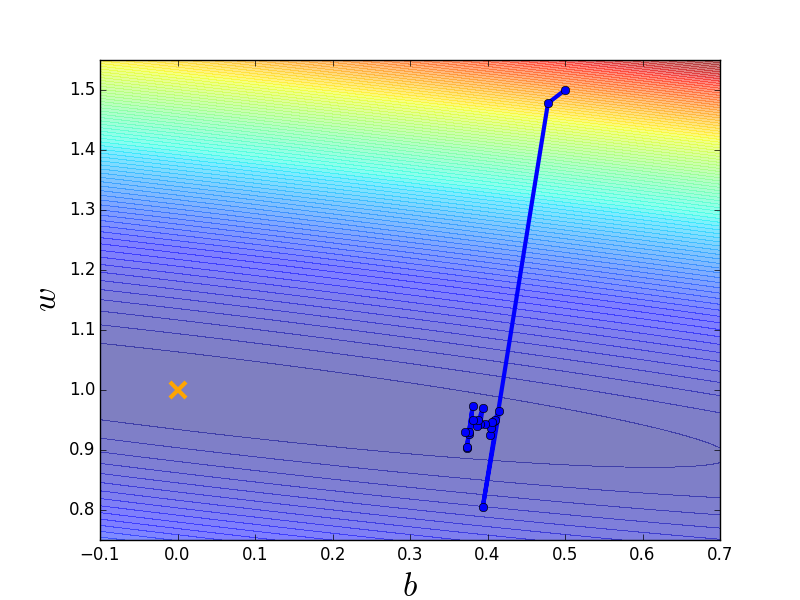 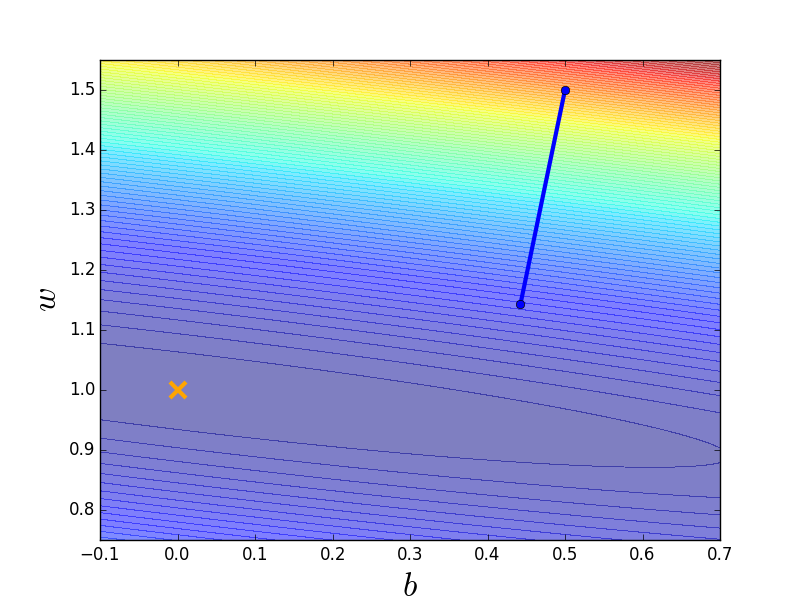 See only one example
See all examples
See all examples
Long time for cooldown, but powerful
Short time for cooldown, but noisy
[Speaker Notes: Full?]
oldest slides: http://speech.ee.ntu.edu.tw/~tlkagk/courses/MLDS_2015_2/Lecture/DNN%20(v4).pdf
old slides: http://speech.ee.ntu.edu.tw/~tlkagk/courses/ML_2017/Lecture/Keras.pdf
Small Batch v.s. Large Batch
Larger batch size does not require longer time to compute gradient
(unless batch size is too large)
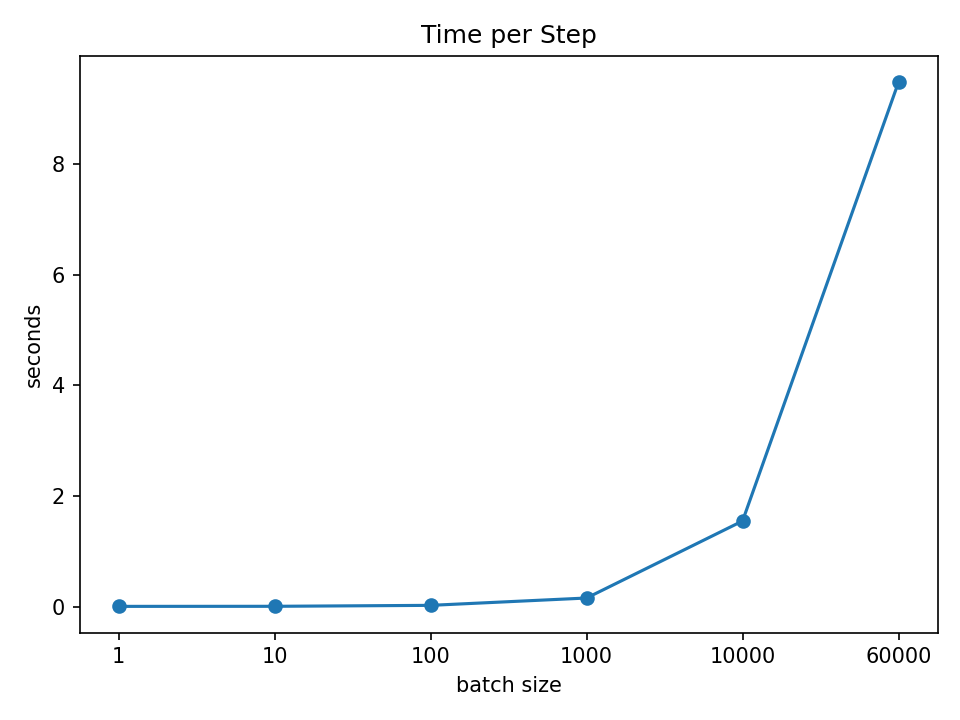 Time for each update
Having limitation
MNIST: digit classification
Parallel computing
Tesla V100 GPU
full
[Speaker Notes: 960
780]
Small Batch v.s. Large Batch
Smaller batch requires longer time for one epoch (longer time for seeing all data once)
Time for one update
Time for one epoch
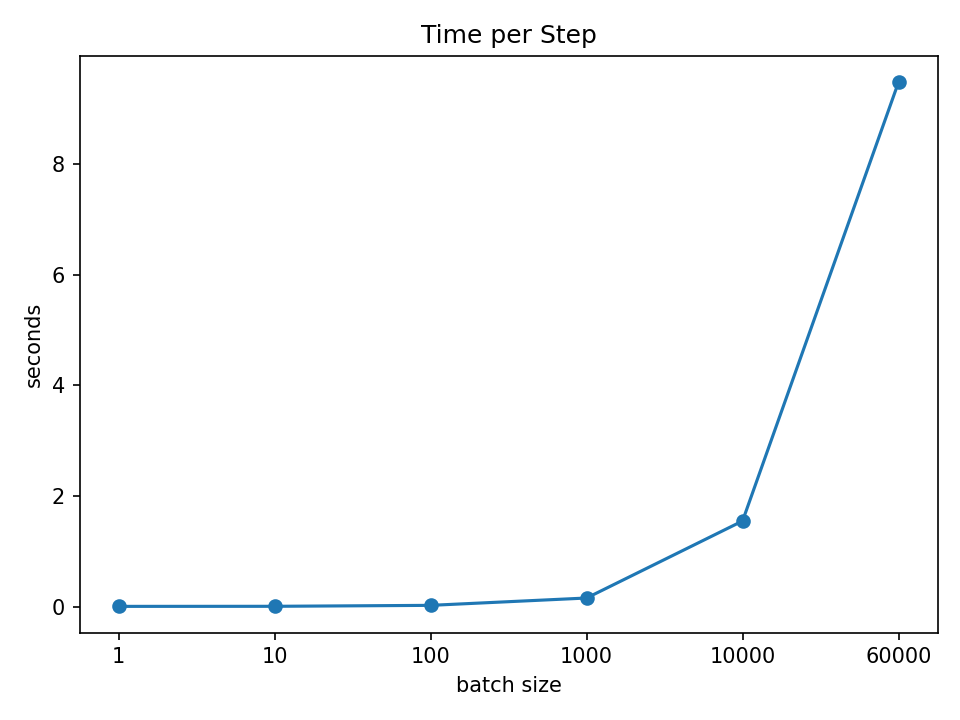 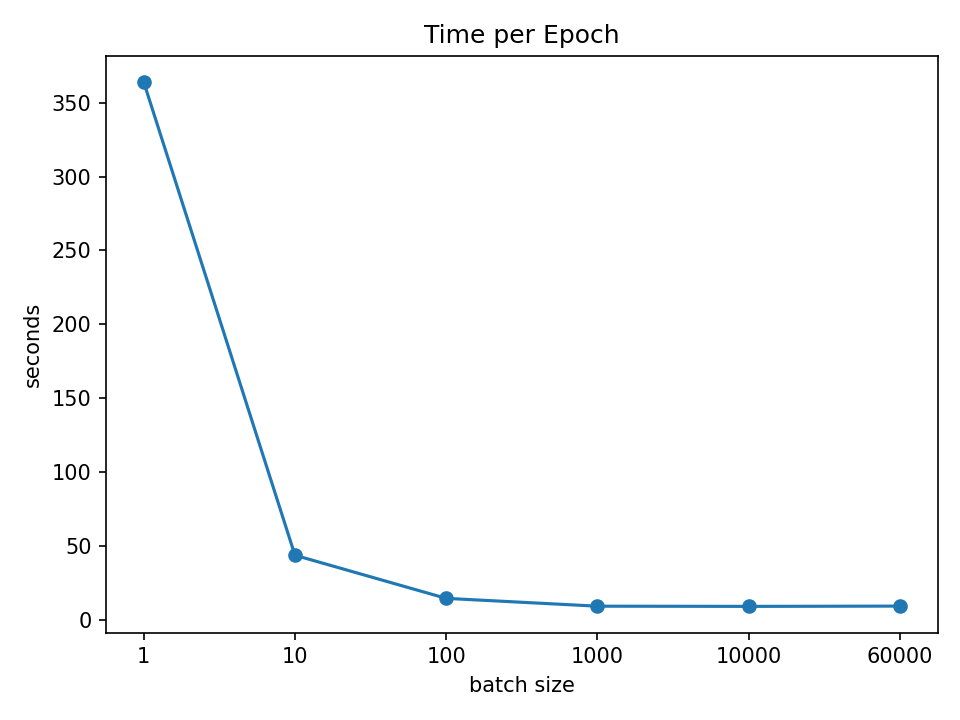 slower
60 updates
faster
60000 updates in one epoch
Small Batch v.s. Large Batch
Consider 20 examples (N=20)
Batch size = 1
Batch size = N (Full Batch)
Update for each example
Update after seeing all the 20 examples
Update 20 times in an epoch
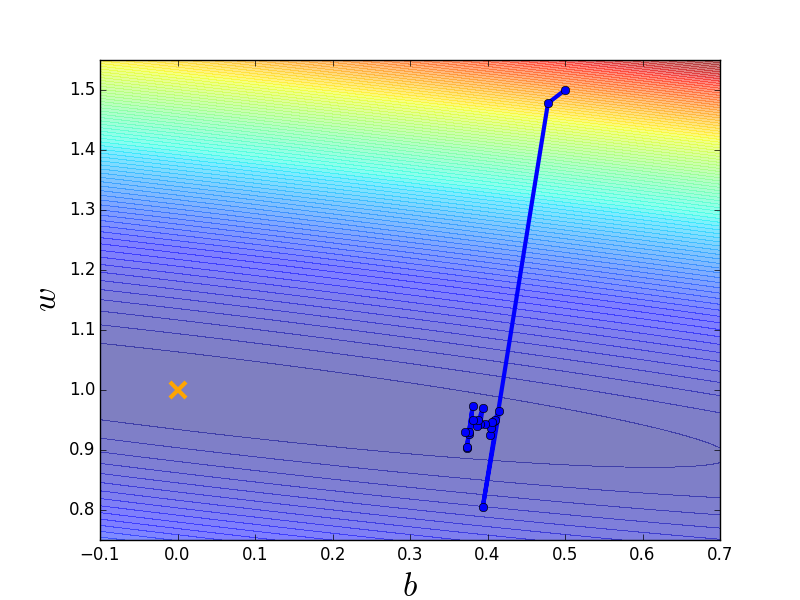 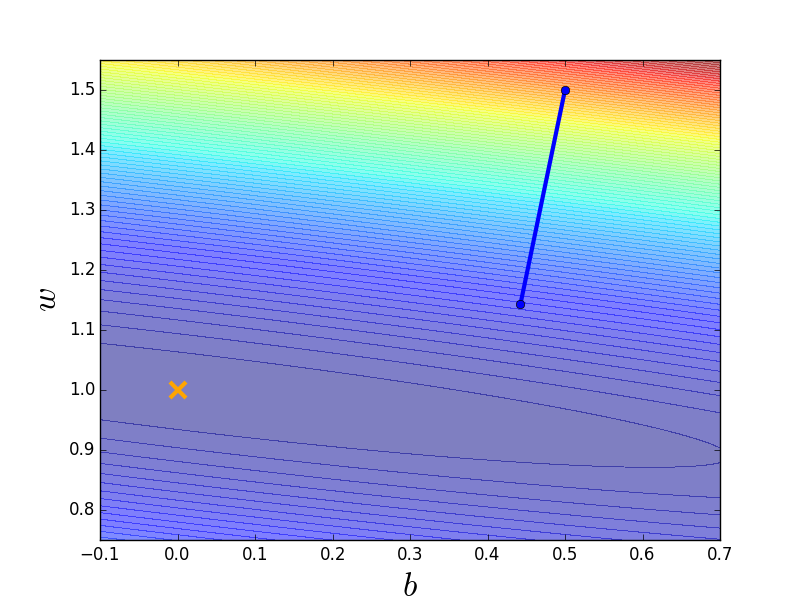 See only one example
See all examples
See all examples
Long time for cooldown, but powerful
Short time for cooldown, but noisy
[Speaker Notes: Full?]
Small Batch v.s. Large Batch
MNIST
CIFAR-10
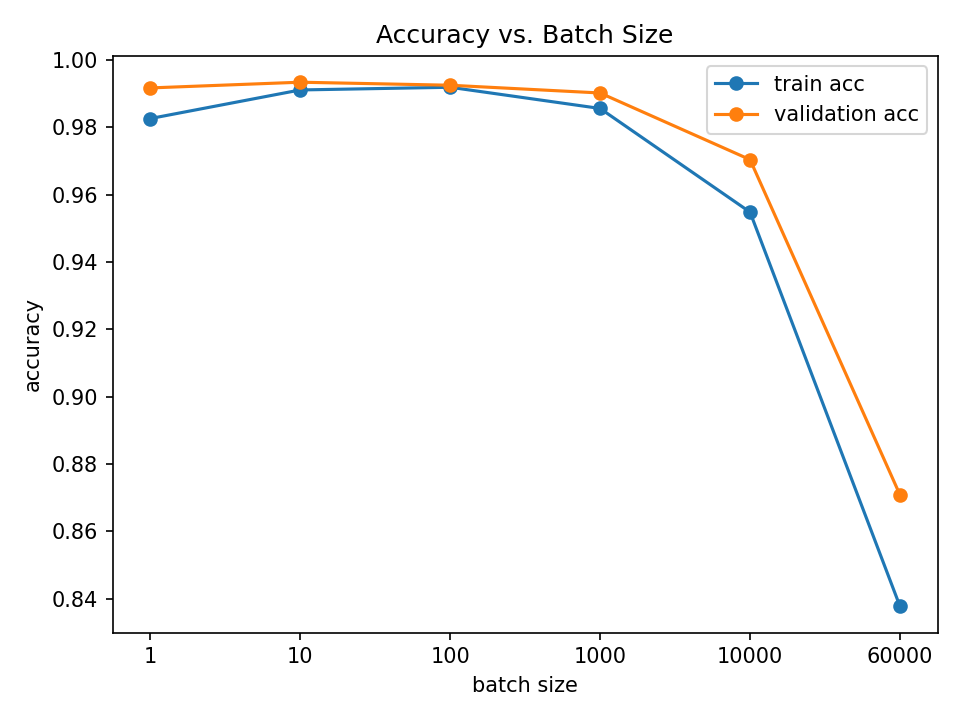 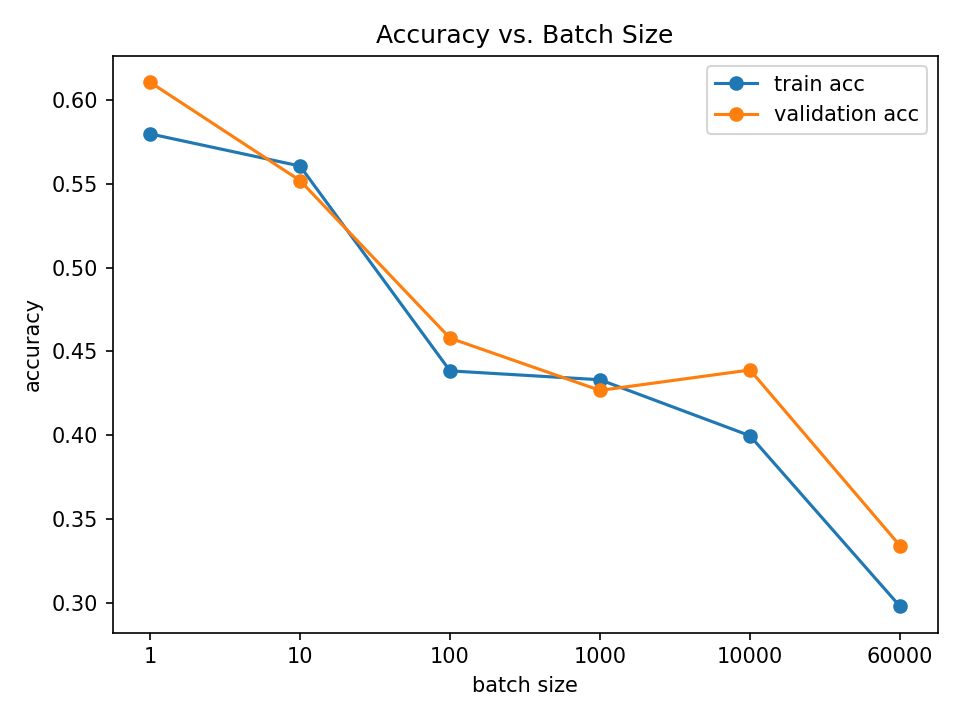 Smaller batch size has better performance
What’s wrong with large batch size?
Optimization Fails
[Speaker Notes: We already use Adam here…
We use validation set, that is, we have early stopping here]
Small Batch v.s. Large Batch
Smaller batch size has better performance  
“Noisy” update is better for training
Small Batch
Full Batch
stuck
stuck
trainable
On Large-Batch Training for Deep Learning: Generalization Gap and Sharp Minima
https://arxiv.org/abs/1609.04836
Small Batch v.s. Large Batch
Small batch is better on testing data?
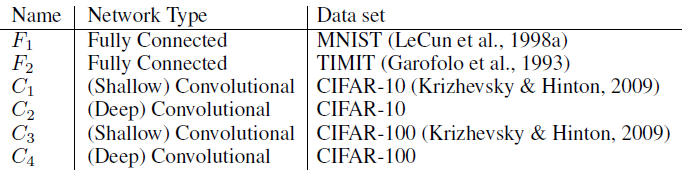 SB = 256
LB = 
0.1 x data set
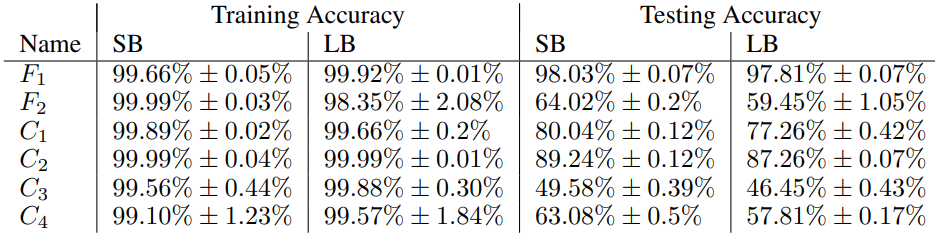 On Large-Batch Training for Deep Learning: Generalization Gap and Sharp Minima
https://arxiv.org/abs/1609.04836
Small Batch v.s. Large Batch
Small batch is better on testing data?
large batch
bad for testing
Testing Loss
small batch
good for testing
Training Loss
Sharp Minima
Flat Minima
Small Batch v.s. Large Batch
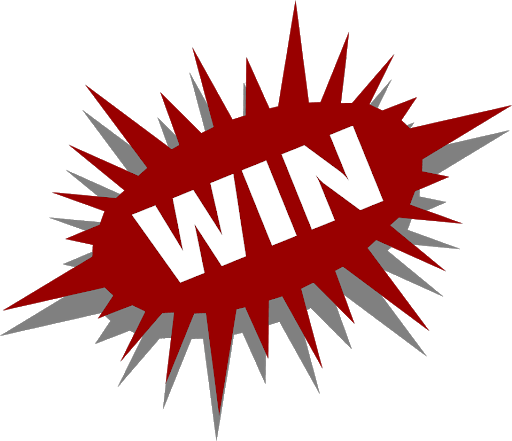 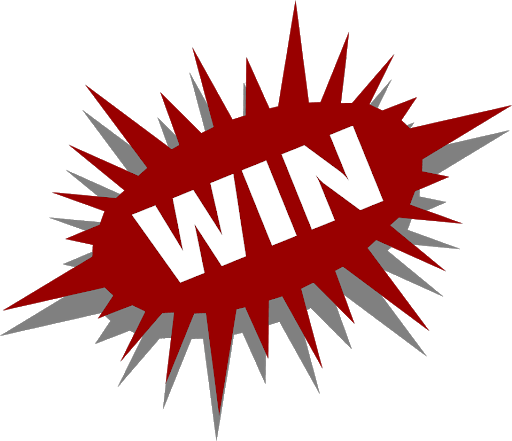 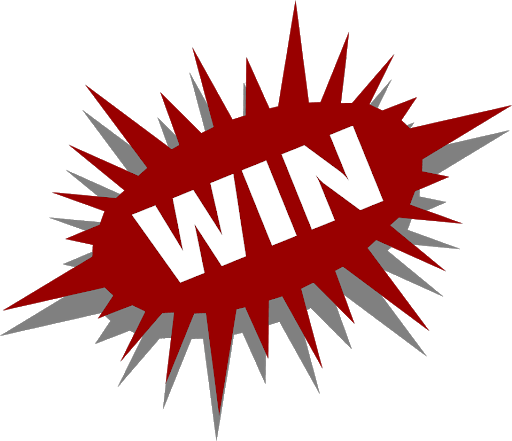 Batch size is a hyperparameter you have to decide.
[Speaker Notes: Full batch (太花時間了)
不是可以平行嗎? 
但是平行運算也是有極限啊
Batch 
Batch v.s. Full batch
好處: 快; 壞處: 不穩
但是不穩反而好?
Interesting side effect of batch size 
Tip: Shuffle (not mention?)
Smaller batch sizes are noisy, offering a regularizing effect and lower generalization error.
Smaller batch sizes make it easier to fit one batch worth of training data in memory (i.e. when using a GPU).]
Have both fish and bear's paws?
Large Batch Optimization for Deep Learning: Training BERT in 76 minutes (https://arxiv.org/abs/1904.00962)
Extremely Large Minibatch SGD: Training ResNet-50 on ImageNet in 15 Minutes (https://arxiv.org/abs/1711.04325)
Stochastic Weight Averaging in Parallel: Large-Batch Training That Generalizes Well (https://arxiv.org/abs/2001.02312)
Large Batch Training of Convolutional Networks (https://arxiv.org/abs/1708.03888)
Accurate, large minibatch sgd: Training imagenet in 1 hour (https://arxiv.org/abs/1706.02677)
Momentum
Small Gradient …
Consider the physical world …
Loss
How about put this phenomenon in gradient descent?
The value of a network parameter w
(Vanilla) Gradient Descent
Gradient
Movement
……
[Speaker Notes: 平凡的；普通的；乏味的]
Gradient Descent + Momentum
Movement: movement of last step minus gradient at present
Gradient
Movement
Movement not just based on gradient, but previous movement.
Movement
of the last step
Gradient Descent + Momentum
Movement: movement of last step minus gradient at present
Movement not just based on gradient, but previous movement.
……
[Speaker Notes: Lambda = 0.9]
Gradient Descent + Momentum
Movement = 
Negative of 𝜕𝐿∕𝜕𝑤 + Last Movement
loss
Last Movement
Real Movement
𝜕𝐿∕𝜕𝑤 = 0
[Speaker Notes: Still not guarantee reaching global minima, but give some hope ……]
Concluding Remarks
Critical points have zero gradients. 
Critical points can be either saddle points or local minima.
Can be determined by the Hessian matrix.
It is possible to escape saddle points along the direction of eigenvectors of the Hessian matrix.
Local minima may be rare.
Smaller batch size and momentum help escape critical points.
Acknowledgement
感謝作業二助教團隊(陳宣叡、施貽仁、孟妍李威緒)幫忙跑實驗以及蒐集資料